ОГСКОУ» Илирская  школа-Интернат»Автор: Рябцева Г.ИИлир  2015 г.
Мастер отделочных работ - это квалифицированный рабочий, выполняющий наружные и внутренние штукатурные, малярные, облицовочные работы при ремонте и реконструкции зданий, сооружений/.
Средства труда.Мастер отделочных строительных работ пользуется специальными инструментом: валикам, резиновыми шпателем, скребками.
Механизированные инструменты:агрегаты высокого давления, компрессоры, шлифовальные машины.
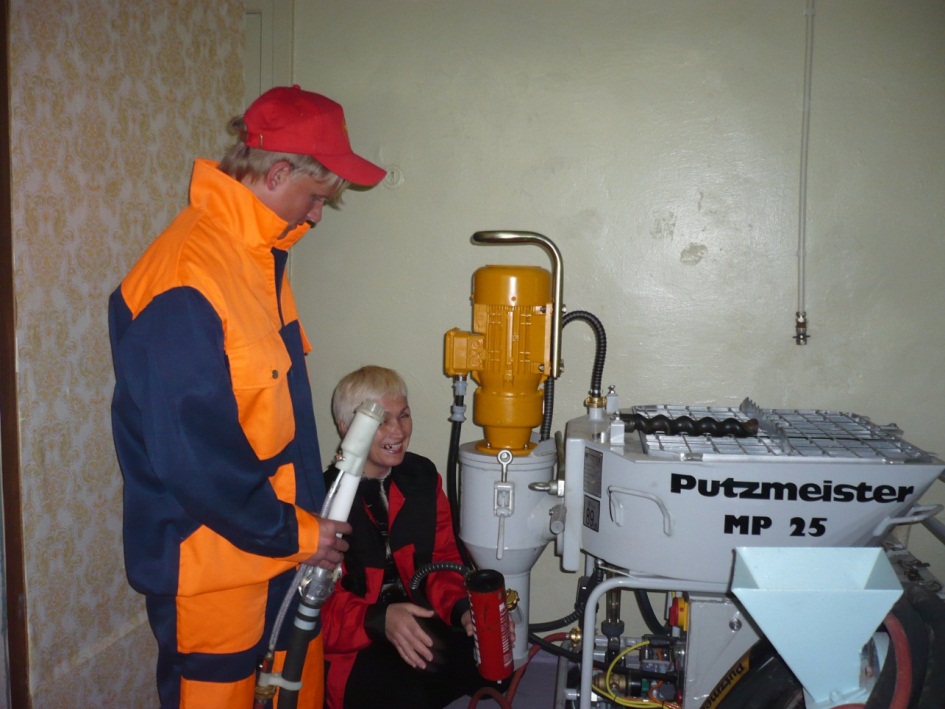 а
Профессия мастер отделочных строительных работ в настоящее время становится особенно востребованной.Люди хотят жить в добротных красивых жилищах, будь то квартира, дом  ,студия.
Облицовка стен плиткой
Покраска стен валиком
Шпаклевка потолка.
Шлифовка стен
Профессия требует:
Крепкого здоровья
Выносливости.
Хорошего зрения
Правильного цветовосприятия.
Художественного вкуса
Хорошей памяти на цвета.
Хорошего чувства равновесия при работе на фасаде здания.
Зрительно-двигательной координации
Где учиться?
Г.Усть-Кут, ул.Пушкина 107.Профессиональное училище №19.
Г.Иркутск профессиональное училище№39
Г.Ангарск. профессиональное училище№306


Спасибо за внимание.